The Linux Command Line Chapter 28
Reading Keyboard Input
Prepared by Dr. Reyes, New York City College of Technology
The read  command
read -  Command used to read a single line of standard input
Syntax:
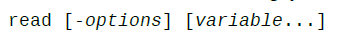 Example of the read command
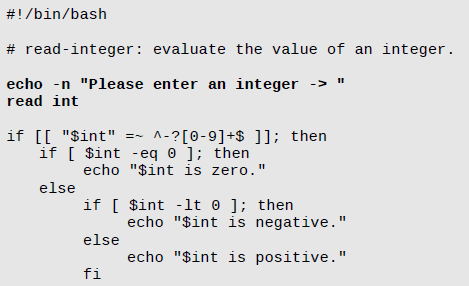 Reading Multiple Values
The read command can assign input to multiple variables, separated by spaces
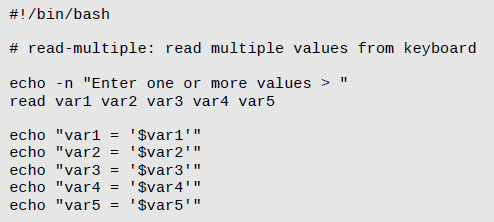 Be Careful Reading Multiple Variables
The REPLY  shell variable
If no variable is given after a read command, the input will be stored in the REPLY shell variable
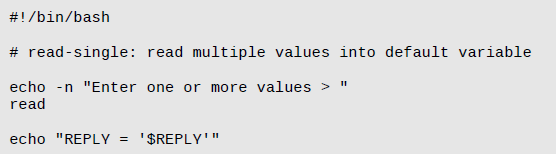 Read Options
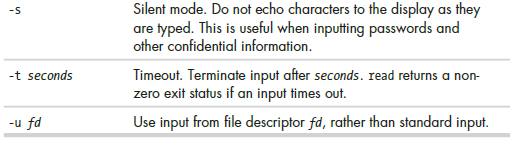